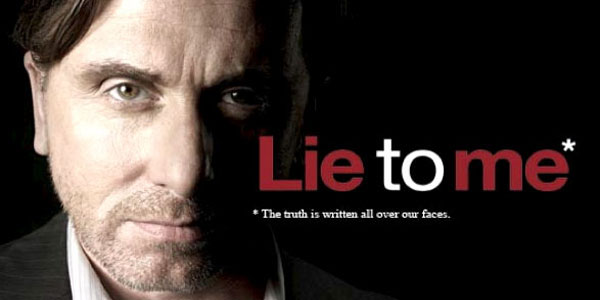 Mikroekspresje
„The truth is written all over our faces”
				     
				Dr Paul Ekman
Plan Referatu
Mikroekspresje – wiadomości ogólne 

Wyrazy mimiczne – 7 emocji  i odpowiednie ekspresje (przykłady)

Zastosowanie w kryminalistyce (i nie tylko)
Mikroekspresje – informacje ogólne
Mikroekspresje – bardzo szybkie, trwające od 1/25 do ¼ sekundy ruchy mimiczne, stanowiące niewerbalną oznakę represji (w sytuacji kiedy nie uświadamiamy sobie uczucia) lub tłumienia emocji (człowiek wie jak się czuję)

Ernest Hagard i Kenneth Isaacs – pierwsze zauważenie mikroekspresji
Praktyczny opis i zastosowanie – Paul Ekman

Uniwersalizm mikroekspresji – eksperymenty w Papui Nowej Gwinei, następnie w Argentynie, Japonii, Brazylii, Stanach Zjednoczonych 

Mikroekspresje są nie tylko uniwersalne, ale również wrodzone (niewidome dzieci)

Ilustratory, emblematy, manipulatory, manieryzmy, sygnały konwersacyjne (WAŻNE - nie każdy ruch mimiczny jest mikroekspresją)
Smutek/Udręka
Generalny autoewaluator – strata/utrata

Smutek – pasywny, rezygnacja, brak nadziei
Udręka – aktywna, sprzeciw
Oznaka wołania o pomoc, samo oglądanie osoby nieszczęśliwej może wzbudzać empatyczne poczucie smutku

Oznaki:
Uniesione ku górze wewnętrzne kąciki brwi (bardzo wiarygodny miesień);
Pionowa zmarszczka między brwiami;
Trójkątny kształt powiek;
Opadanie powiek (!);
Zmarszczka na czole „a la podkowa” – rzadko, ale jednak
Rozciągnięta w poziomie warga + dolna warga wypchnięta ku górze (może być i bywa czasem drżąca)
Szeroko otwarte usta (możliwa, zależnie od sytuacji – kiedy ktoś ma coś mówić)
Uniesienie policzków ku górze (charakterystyczne)
Kąciki ust dołowi (możliwe)
Podbródek zmarszczony, wypchnięty ku górze
ŁZY (tak samo wiarygodne jak i zdradzieckie…)

Dodatkowe oznaki behawioralne: 
rozluźnienie mięśni ciała, opadania ciała do wewnątrz („zamknięcie się”), spowolnienie reakcji, wolniejsza mowa, niższy głos, zmniejszona ilość ilustratorów, spojrzenie w dół.
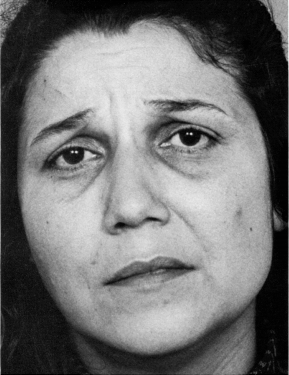 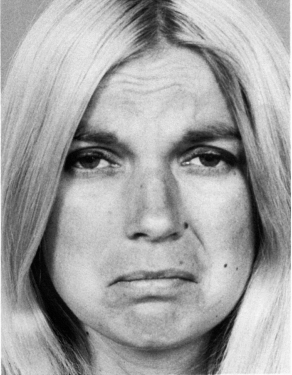 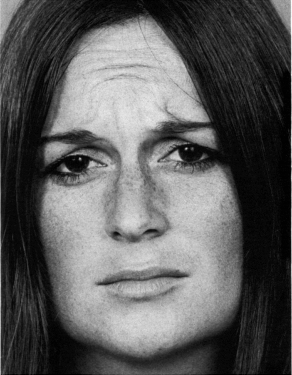 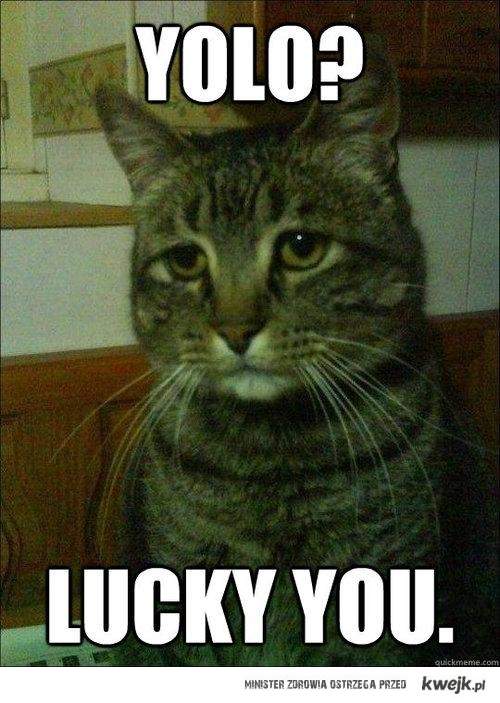 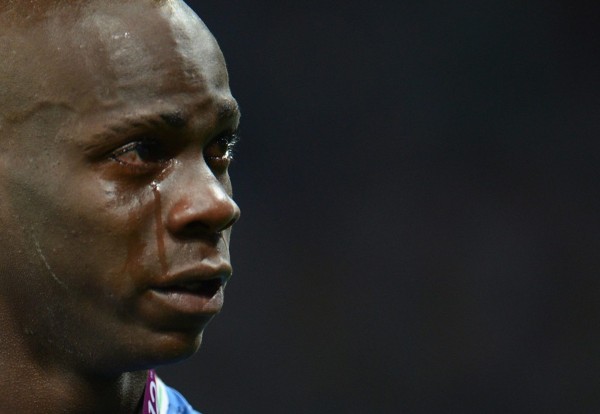 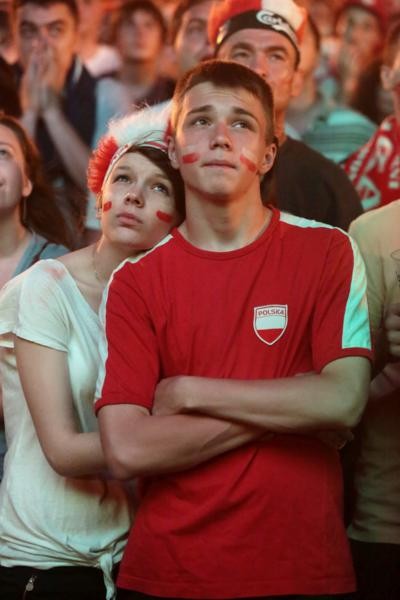 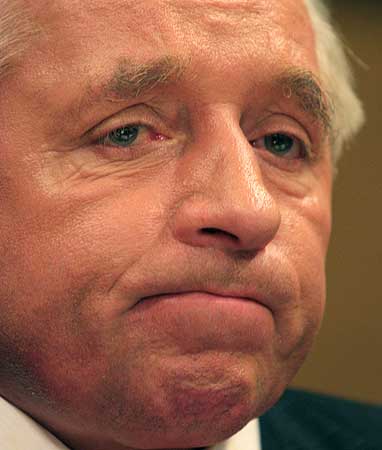 Gniew
Generalny autoewaluator – przeszkoda
Protogniew – nawet u dzieci (zawsze jesteśmy gotowi do agresji)

Impuls działania – „do przodu”

Oznaki:
 Opuszczenie i ściągniecie brwi ku sobie
 „piorunujące spojrzenie” – otwarte oczy, wprost w obiekt
 Zaciśnięte szczęki (pokaz zębów)
 Wargi – jeśli otwarte kierujemy się w stronę szczęki (choć otwarcie a la kwadrat), jeśli zamknięte to wyraźnie wargi zaciśnięte
 Cieńsza czerwień obramowania warg (trudne zjawisko do wychwycenia, ale też zahamowania)
 Wysuniecie szczęki do przodu „nie idź za swoją szczęką”
 Wypchnięta, zmarszczona broda (ale nie jeśli jest w izolacji – wtedy raczej maniera, oznaka determinacji lub rezygnacji - ocena intensywności)

Dodatkowe oznaki behawioralne:
Szybsza mowa, podniesiony głos, szybsze tętno, ciepłe ręce, wzrok wprost w obiekt, błysk oczu, napięcie mięśni
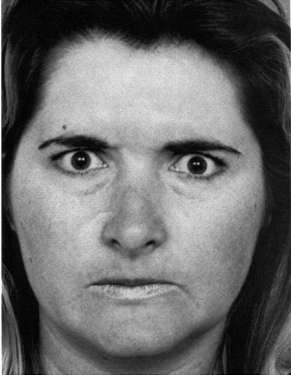 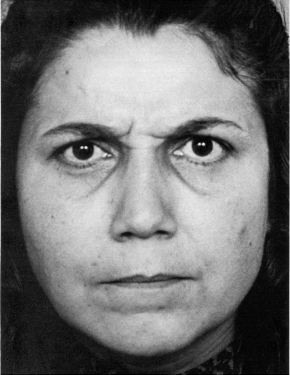 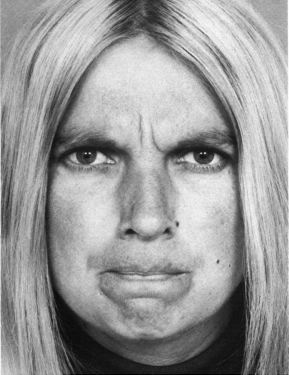 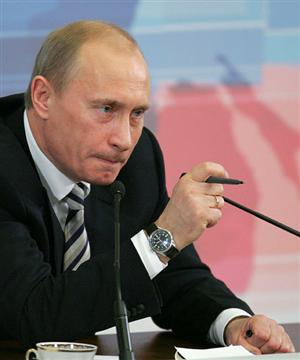 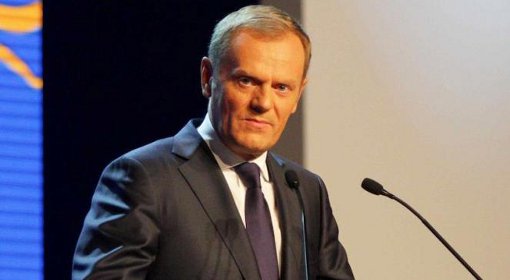 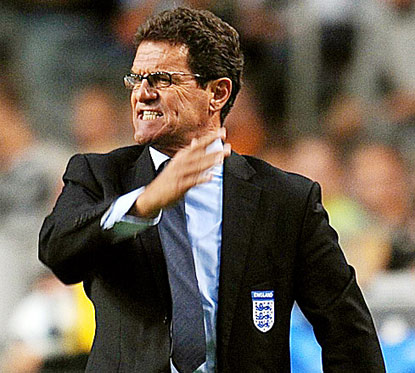 Zaskoczenie i Strach
Często mylone ze sobą emocje (w kulturach niepiśmiennych w ogóle nierozróżniane)
 Zaskoczenie – najkrótsza emocja (ciężko wskazać autoewaluator – po prostu coś        niespodziewanego) – szybko przechodzi w inną emocję
 Uniwersalny autoewaluator przy strachu – zagrożenie fizyczne bądź psychiczne

  Oznaki strachu:
 Podniesienie górnych powiek (do granicy maksimum)
 Uniesienie brwi i ściągniecie ku sobie
 Rozciągniecie poziome (w stronę uszu) warg
 Cofnięcie podbródka
 Napięcie dolnych powiek (bardzo ważna i wiarygodna oznaka!)

Oznaki zaskoczenia:
Podniesienie górnych powiek (do granicy maksimum)
Uniesienie brwi, ale bez ich ściągania (rozluźnienie)
Otwarcie ust, opadniecie szczęki na dół

 Dodatkowe oznaki behawioralne strachu:
- przyspieszenie tętna oraz oddechu, podniesiony głos, zimne ręce (krew „odpływa”, do nóg), zamarcie w miejscu (lub cofnięcie)
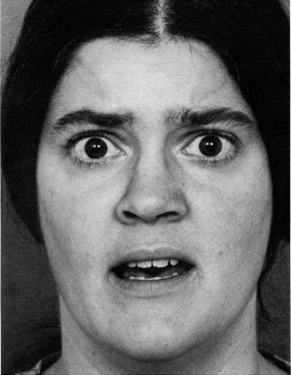 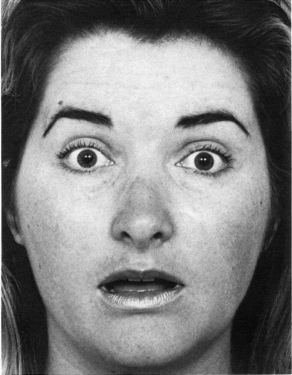 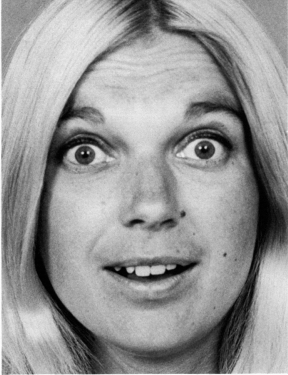 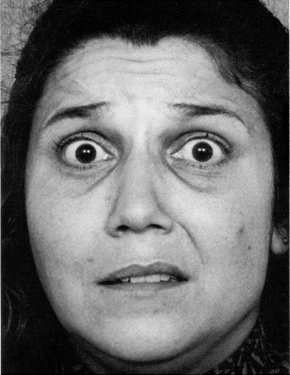 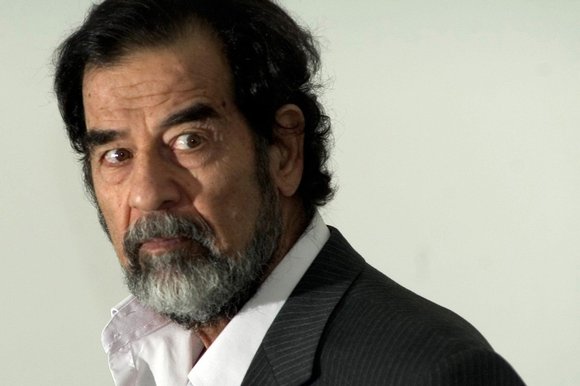 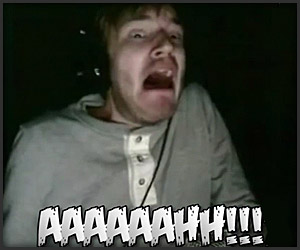 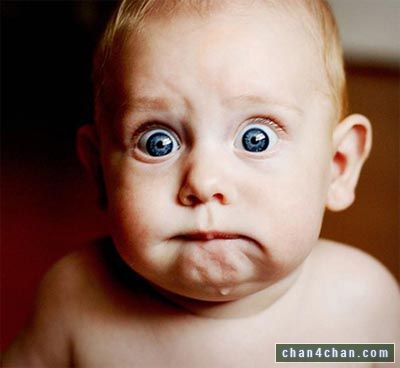 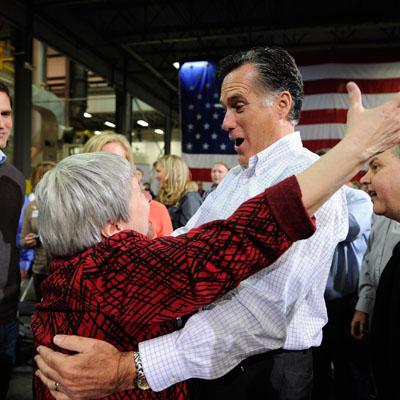 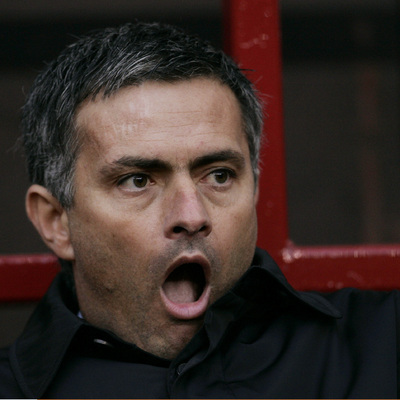 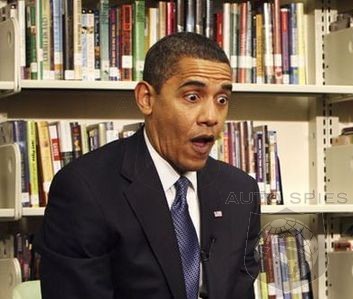 Wstręt i Pogarda/Lekceważenie
Generalny autoewaluator: wydzieliny ciała, „specyficzne jedzenie” 
Może też odnosić się do ludzi, ich zachowania czy prezentowanych wartości
Bardzo często mylony z gniewem (lecz w przeciwieństwie do niego nie ma 
ściągnięcia brwi ku sobie oraz zaciśnięcia ust)

Lekceważenie – pojawia się często z inną towarzyszącą jej emocją taką jak gniew lub radość  !wyłącznie w stosunku do ludzi i ich zachowań, nigdy zaś do zapachów czy pokarmów!

Oznaki wstrętu:
Podniesienie górnej wargi do góry (do maksimum);
Podniesienie dolnej wargi (wraz z jej wysunięciem do przodu);
Uniesienie skrzydełek nosa
Charakterystyczne zmarszczki na nosie  i jego bocznych ścianach (tzw. „kurze łapki”) – spowodowane uniesieniem policzków i obniżeniem brwi

Oznaki pogardy:
Napięcie i uniesienie kącika(!) ust
Uniesienie górnej wargi
Jedyna mikroekspresja, która jest jednostronna (bardzo ważne)

Dodatkowe oznaki behawioralne:
Odwrócenie wzroku od obiektu (wstręt), uniesienie głowy (lekceważenie)
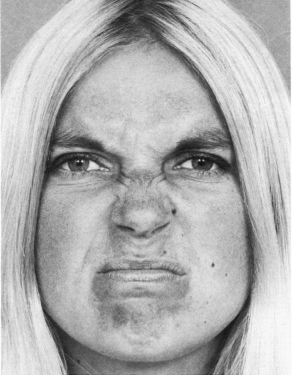 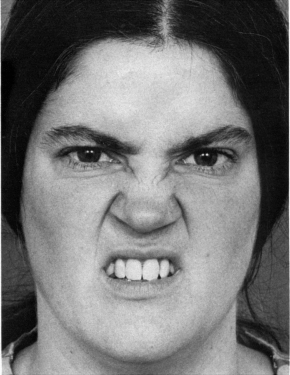 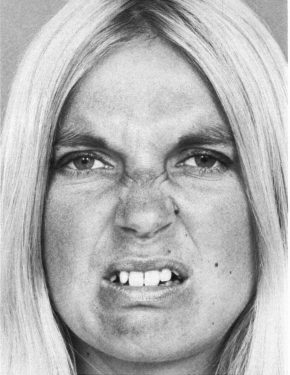 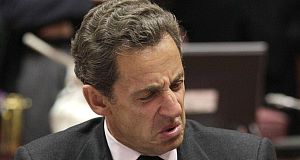 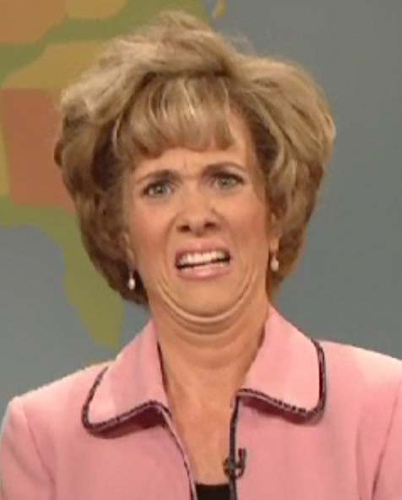 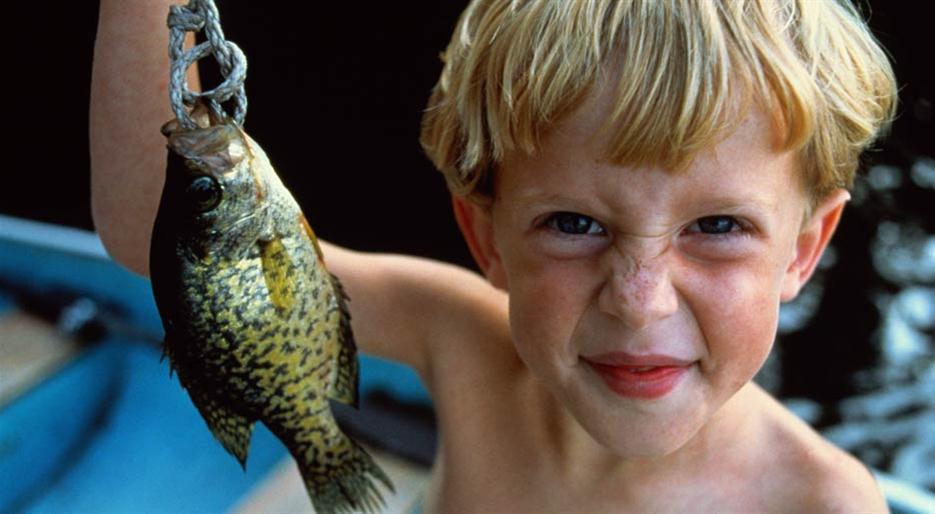 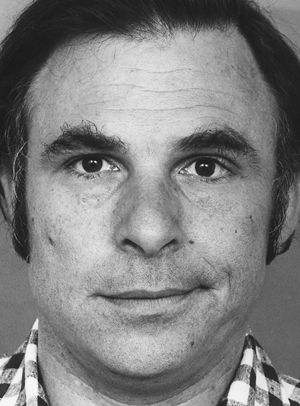 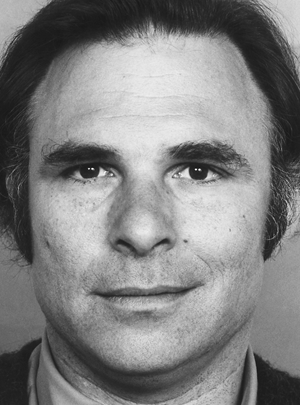 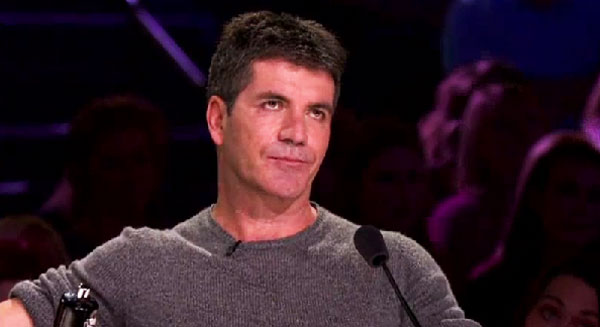 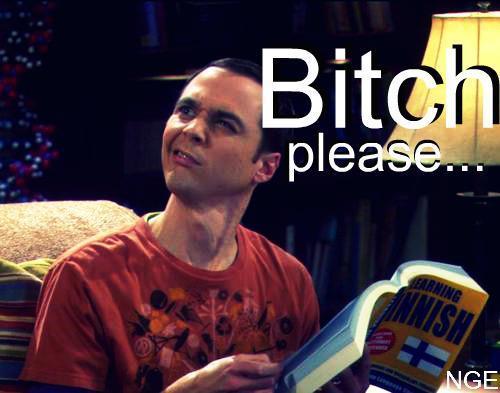 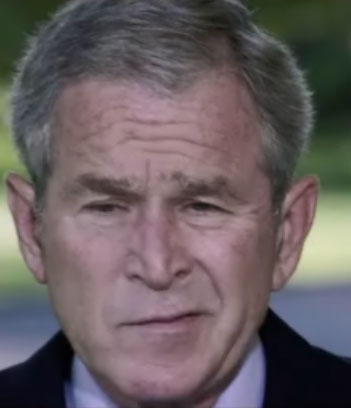 Radość/Szczęście
Generalny autoewaluator – narodziny oczekiwanego dziecka, 
spotkanie z przyjaciółmi/ukochanym/ukochaną
16 odmian tej emocji i 18 odmian prawdziwego uśmiechu
Najbardziej rozpoznawana emocja – z odległości 90 m. (choć często fałszowana i wykorzystywana jako maska)
Duchenne de Bologne („uśmiech Duchenne’a” – uśmiech prawdziwy)

Oznaki radości:
Mięsień okrężny oka - napięty (szczególnie wiarygodny) – powoduje powstanie na zewnątrz oczodołów kurzych łapek i uniesienie policzków;
Lekkie obniżenie brwi
obniżenie fałdy górnej powieki – skóry między brwią a powieką (znaczenie przy szerokich uśmiechach)
Mięsień jarzmowy większy powoduje uśmiech (a nie mięsień śmiechowy)
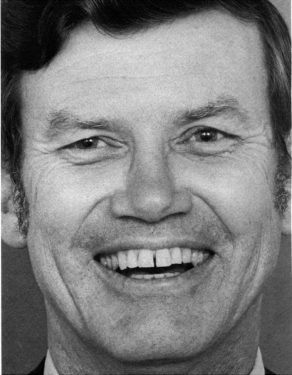 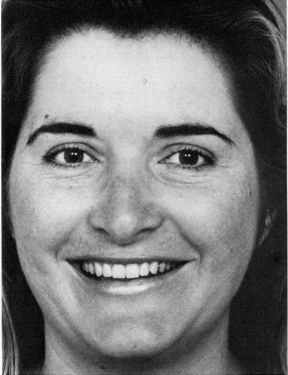 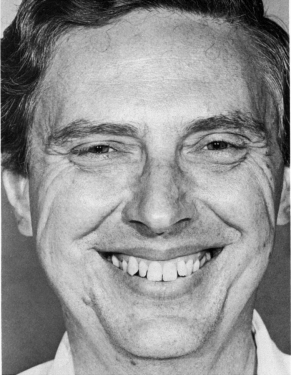 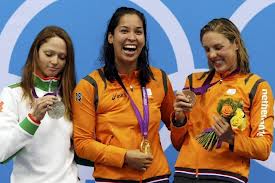 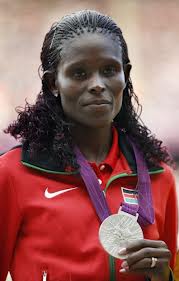 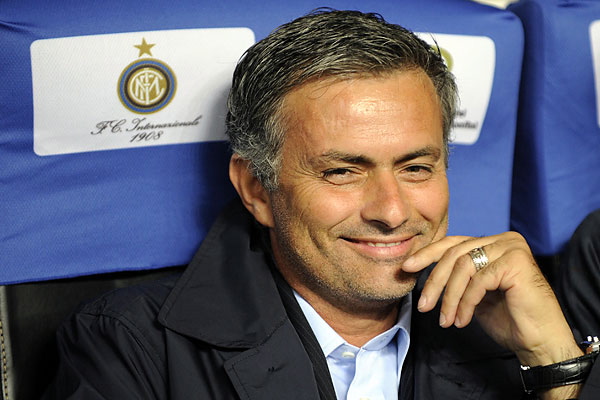 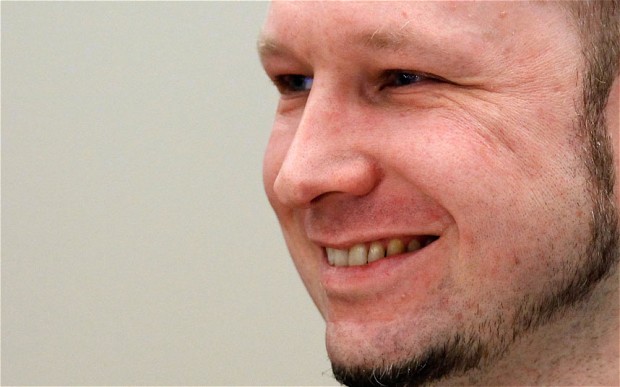 Mikroekspresje w praktyce
Wykorzystywane obecnie w Stanach Zjednoczonych (przesłuchania podejrzanych),

„Wykrywanie kłamstw” – mikroekspresje to „przecieki” – mówią nam CO ktoś czuje 

F.A.C.S. – Facial Action Coding System  - pomiar ruchów mimicznych – Paul Ekman
Polskie badania (na podstawie samego FACSu – 78% skuteczności wykrycia kłamców i osób prawdomównych)

METT, METT2, SETT – programy służące do nauki (możliwość poprawienia zdolności w ciągu 1 godziny treningu)

SPOT – Screening Passengers by Observational Techniques (lotniska w USA i UK)

Po czym poznać kłamców?
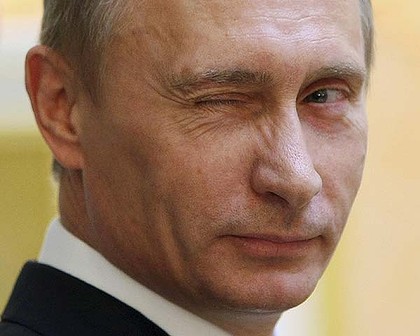 Wykrycie kłamstwa
Asymetria mikroekspresji 
Brak działania wiarygodnych mięśni twarzy
Dynamika czasowa (nie tylko mikroekspresji, ale całego zachowania)

Emocje w trakcie kłamania (mogą jednak pojawić się też u niewinnego – stąd potrzeba prawidłowego oddziaływania na emocje podejrzanych)
Strach przed wykryciem
Frajda z okłamywania
Poczucie winy

Co jednak najważniejsze, ocena podejrzanego powinna być dokonana (po za mikroekspresjami) na innych płaszczyznach zdradzających kłamcę:
Głos (wysoki/niski, głośny/cichy)
Zmiany w częstotliwości ilustratorów, manipulatorów (pojawienie się nieświadomych emblematów)
Słowa (przejęzyczenia, mowa pośrednia, pauzy) 
„Złe scenariusze” (nieścisłości w historiach)
Zmiany w AUN (szybkość oddechu, tętna, wysokość temperatury rąk)
Literatura/Źródła
„Emocje ujawnione” - Paul Ekman
„Kłamstwo i jego wykrywanie w biznesie polityce i małżeństwie” - Paul Ekman 
„Natura emocji” - Paul Ekman, Richard J. Davidson 
„Psychologia kłamstwa” - Tomasz Witkowski 
„Wykrywanie kłamstwa i oszukiwania” - Aldert Vrij